Aims of the session:

 Take measurements of leaves + see if xerophytes have a different pattern of mass loss

 Learn about the adaptations xerophytes have

 See what type of question they can ask about xerophytes (and be able to answer it)
Plant adaptations to habitats

Plants in different habitats possess different adaptations:

Mesophytes: 	plants adapted to a habitat with adequate  			water

Xerophytes: 	plants adapted to a dry habitat 

Halophytes: 	plants adapted to a salty habitat 

Hydrophytes: plants adapted to a freshwater habitat
Hydrophyte:
Leaf undersurface of the tree fern. Extremely high number of stomata per unit in a species living in tropic cloud forests where is is very moist.
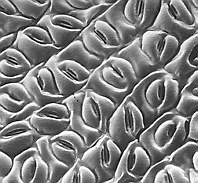 XEROPHYTES
Xerophytes possess some or all of these adaptations to prevent excessive water loss
Stomata sunken in pits creates local humidity/decreases exposure to air currents; 

Presence of hairs creates local humidity next to leaf/decreases exposure to air currents by reducing flow around stomata; 

Thick waxy cuticle makes more waterproof impermeable to water;
Xerophytes possess some or all of these adaptations to prevent excessive water loss cont.
Stomata on inside of rolled leaf creates local humidity/decreases exposure to air currents because water vapour evaporates into air space rather than atmosphere e.g. British Marram grass 

Fewer stomata decreases transpiration as this is where water is lost;
Adaptation
How it works
Example
thick cuticle
stops uncontrolled evaporation through leaf cells
small leaf surface area
less surface area for evaporation
conifer needles, cactus spines
low stomata density
smaller surface area for diffusion
sunken stomata
maintains humid air around stomata
marram grass, cacti
stomatal hairs (trichores)
maintains humid air around stomata
marram grass, couch grass
rolled leaves
maintains humid air around stomata
marram grass,
extensive roots
maximise water uptake
cacti
Xerophyte adaptations summary:
All Cacti are xerophytes
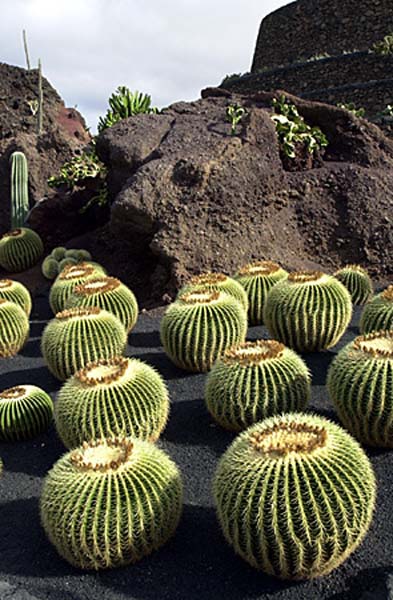 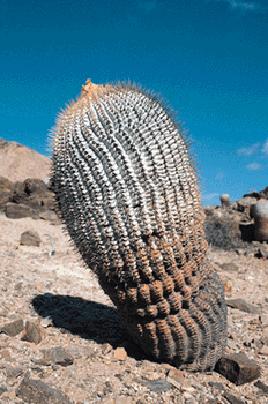 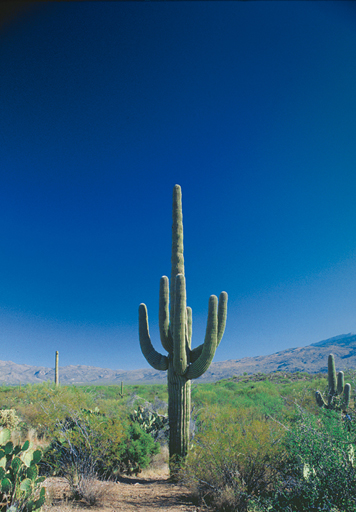 Left and right Epidermis of the cactus Rhipsalis dissimilis. 
Left: View of the epidermis surface. The crater-shaped depressions with a guard cell each at their base can be seen.
Right: X-section through the epidermis & underlying tissues. The guard cells are countersunk, the cuticle is thickened. These are classic xerophyte adaptations.
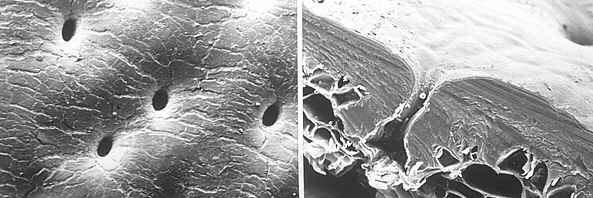 Transverse Section Through Leaf of Xerophytic Plant
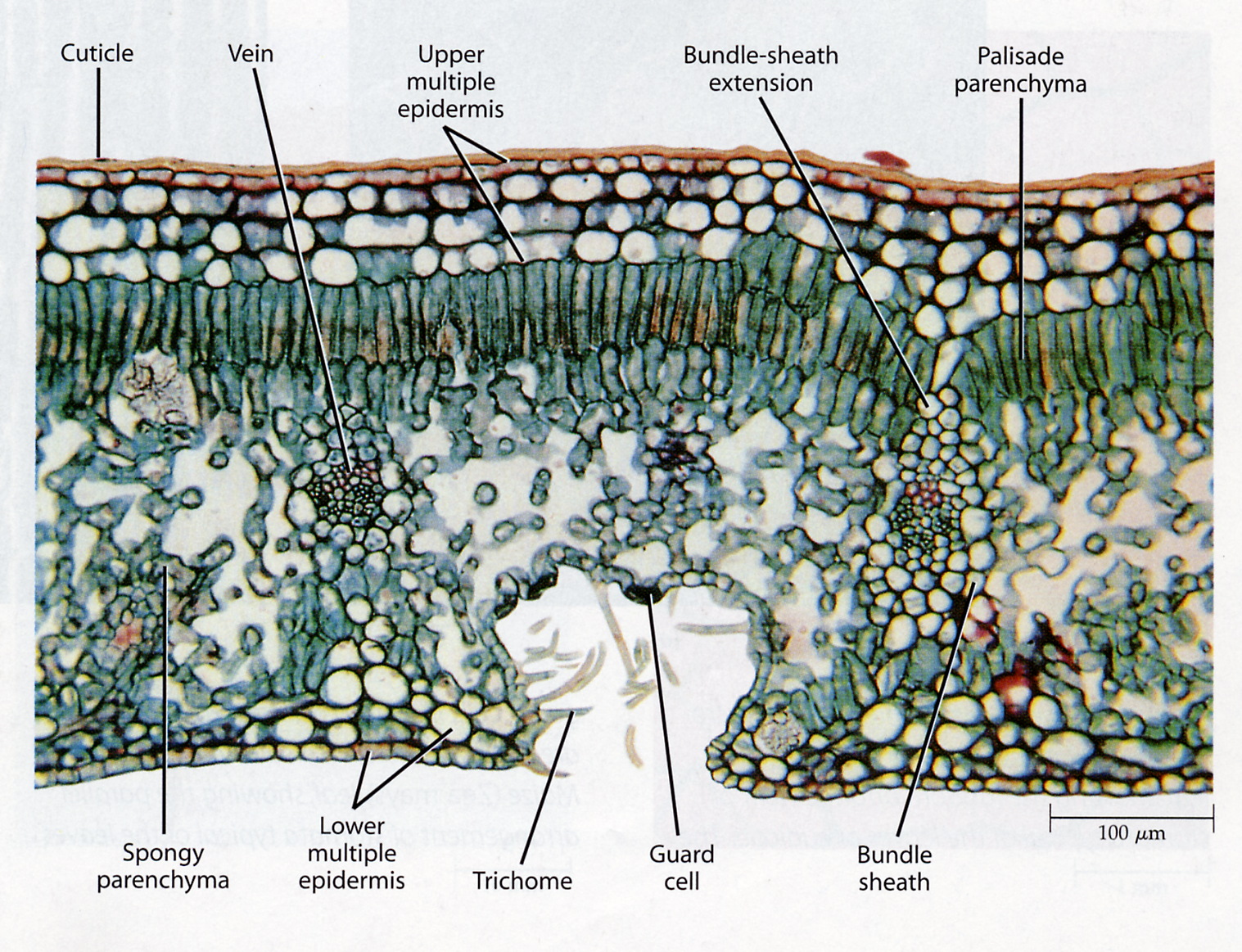 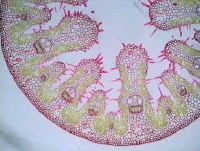 XEROPHYTE
SPECIES STUDY:

MARRAM GRASS
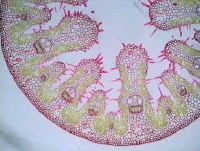 Marram grass possesses: rolled leaves, leaf hairs and sunken stomata. These adaptations make it resistant to dry conditions and of course sand-dunes which drain very quickly retain very little water.
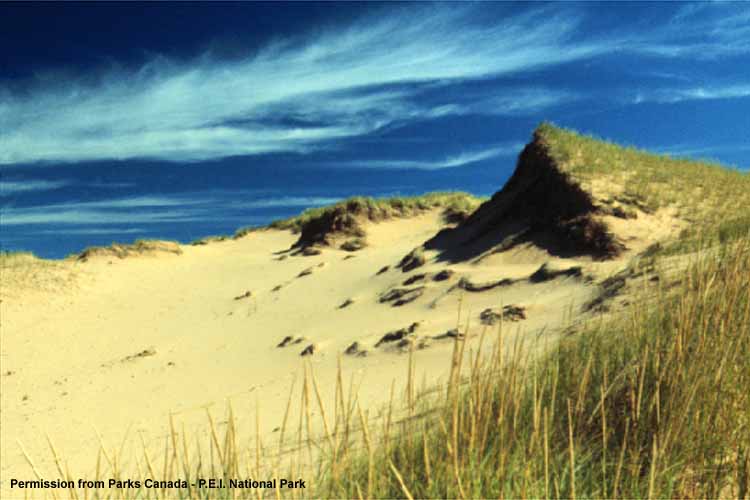 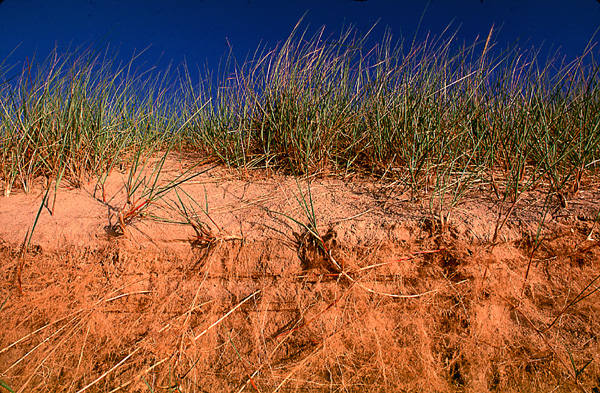 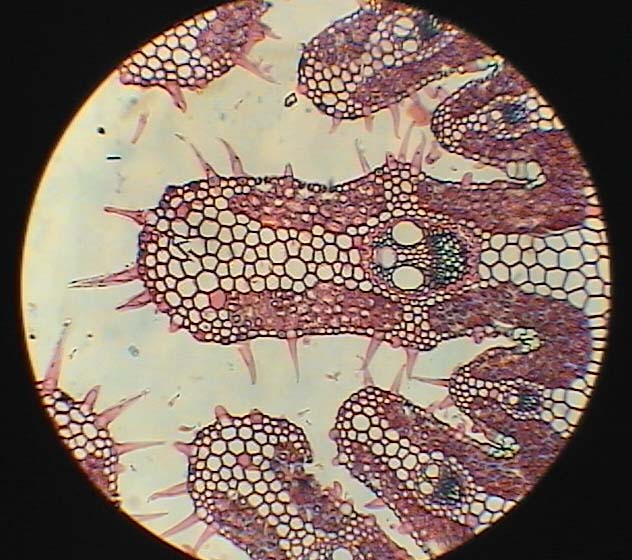 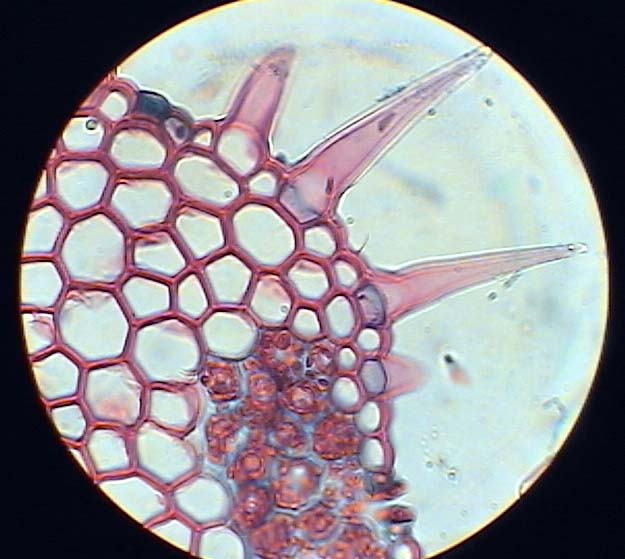 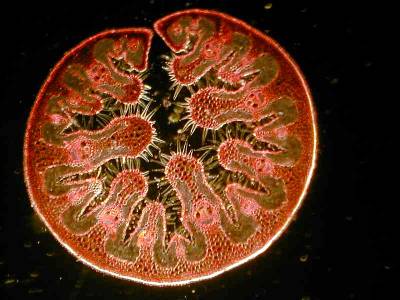 BYB3 June 2001 Question 8 part c
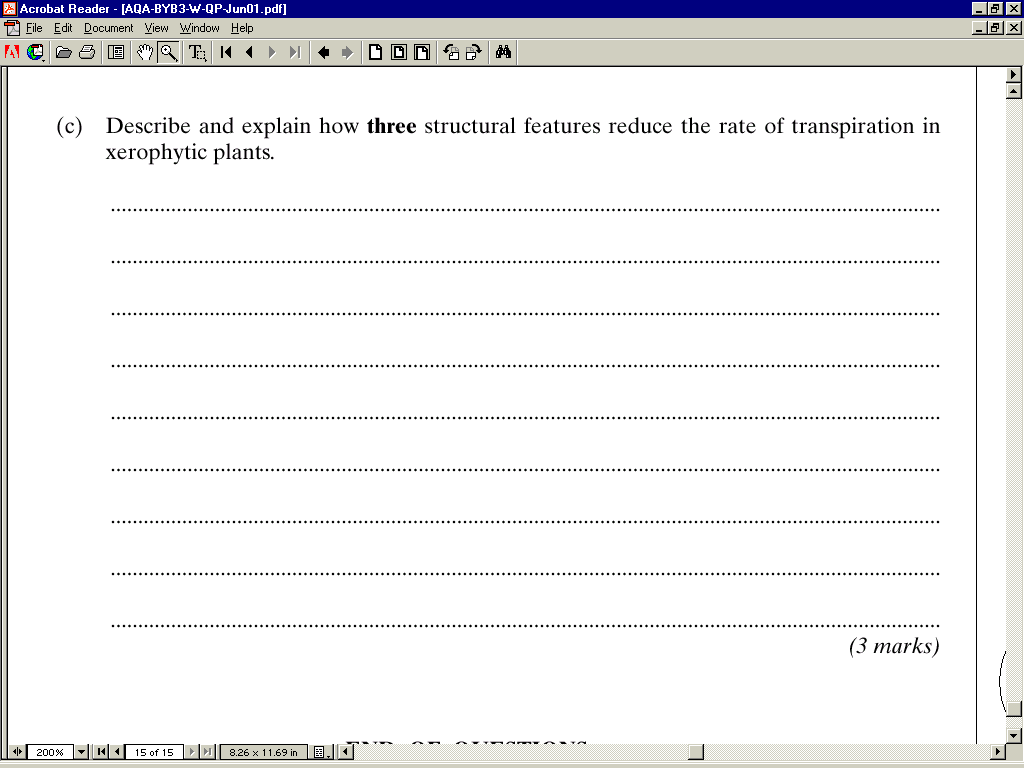 BYB3 June 2001 Question 8 part c
ANSWERS
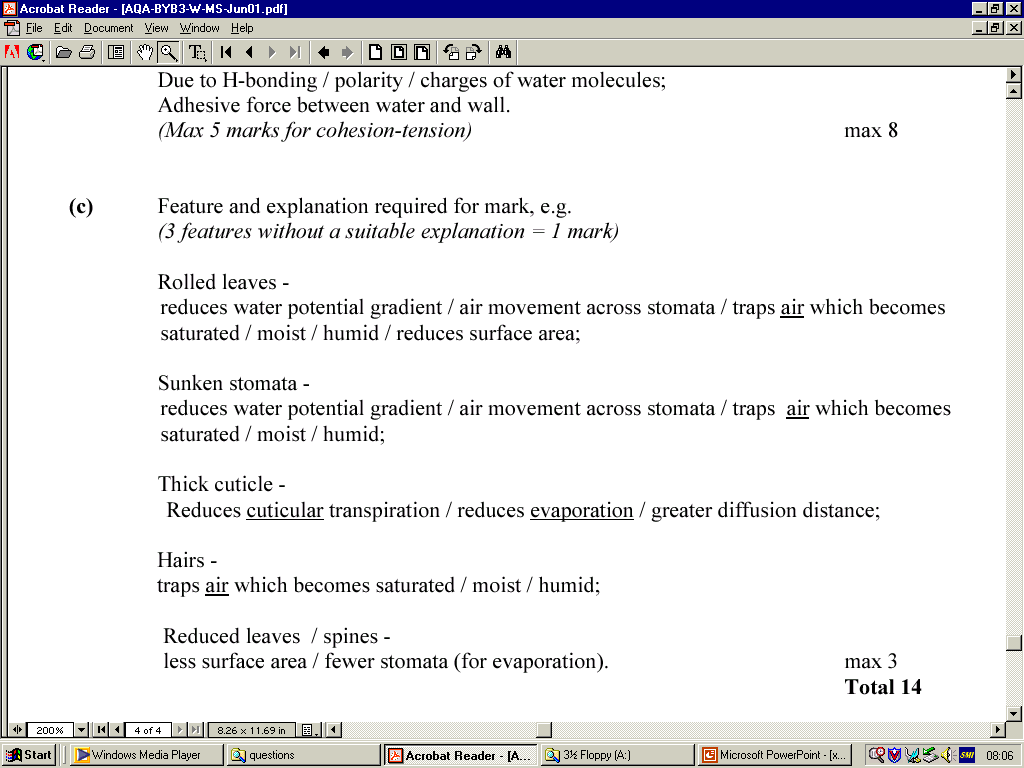 BYB3 Jan 2002 Question 6 part c
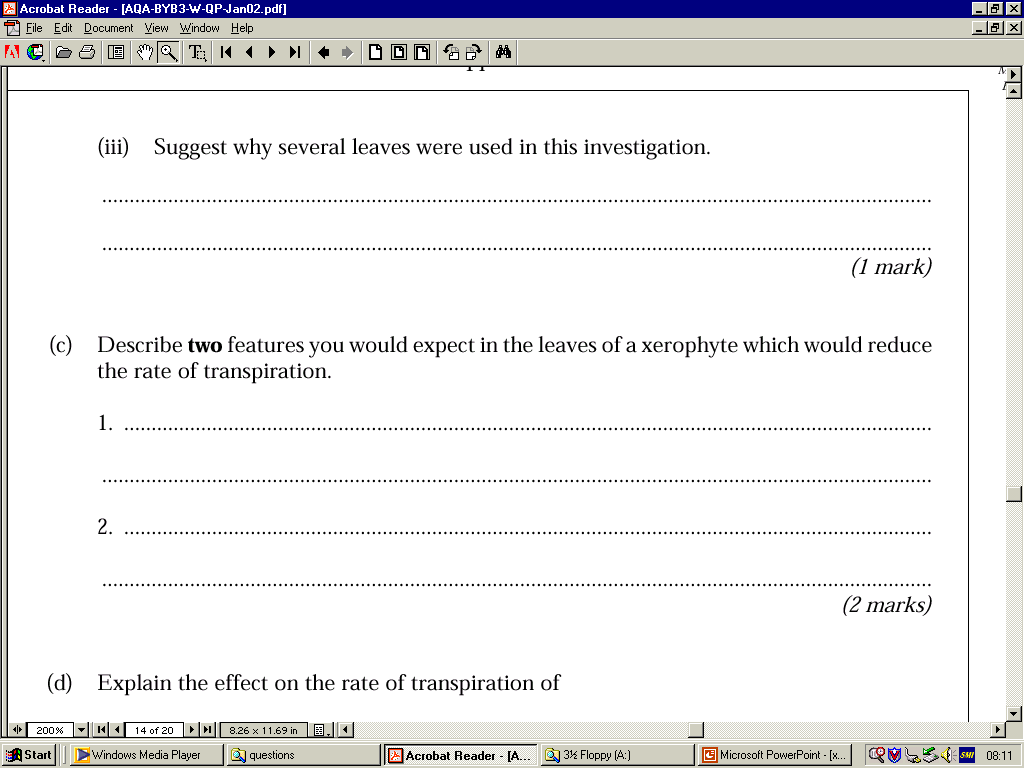 BYB3 Jan 2002 Question 6 part c
ANSWERS
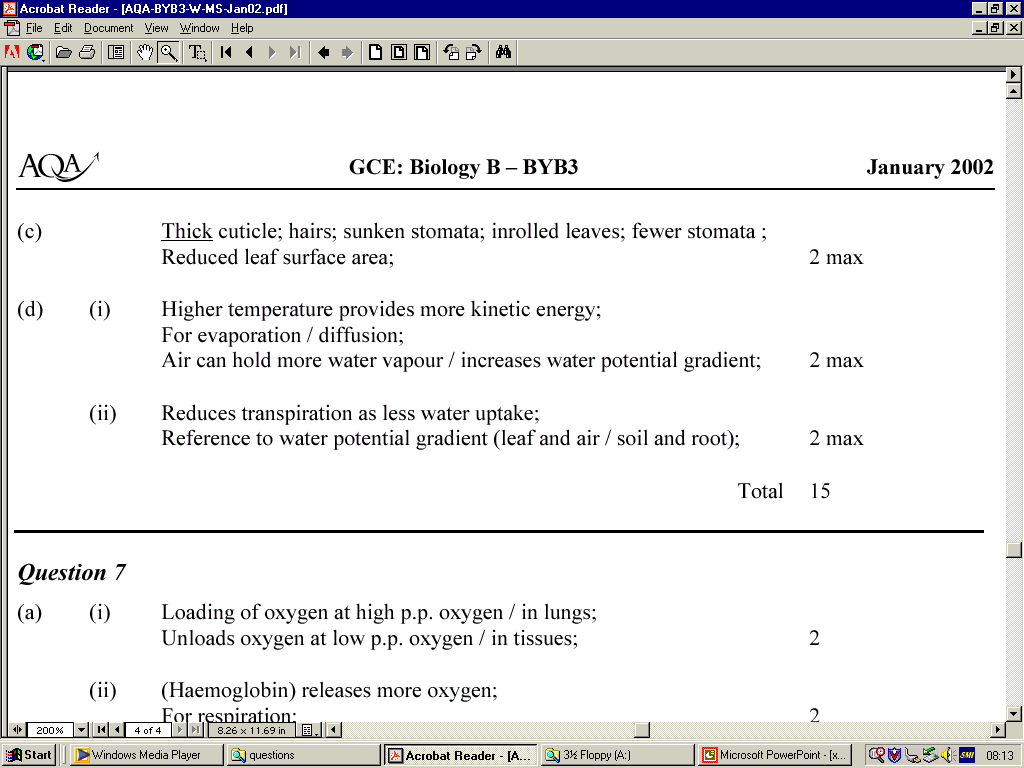 This powerpoint was kindly donated to www.worldofteaching.com




http://www.worldofteaching.com is home to over a thousand powerpoints submitted by teachers. This is a completely free site and requires no registration. Please visit and I hope it will help in your teaching.